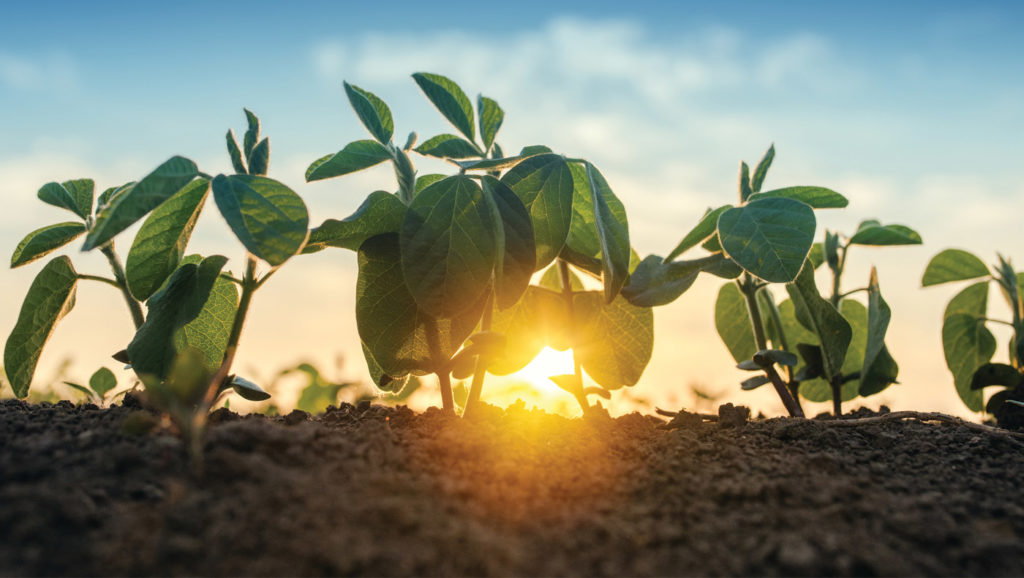 View in Slide Show Mode for Timeline Functionality
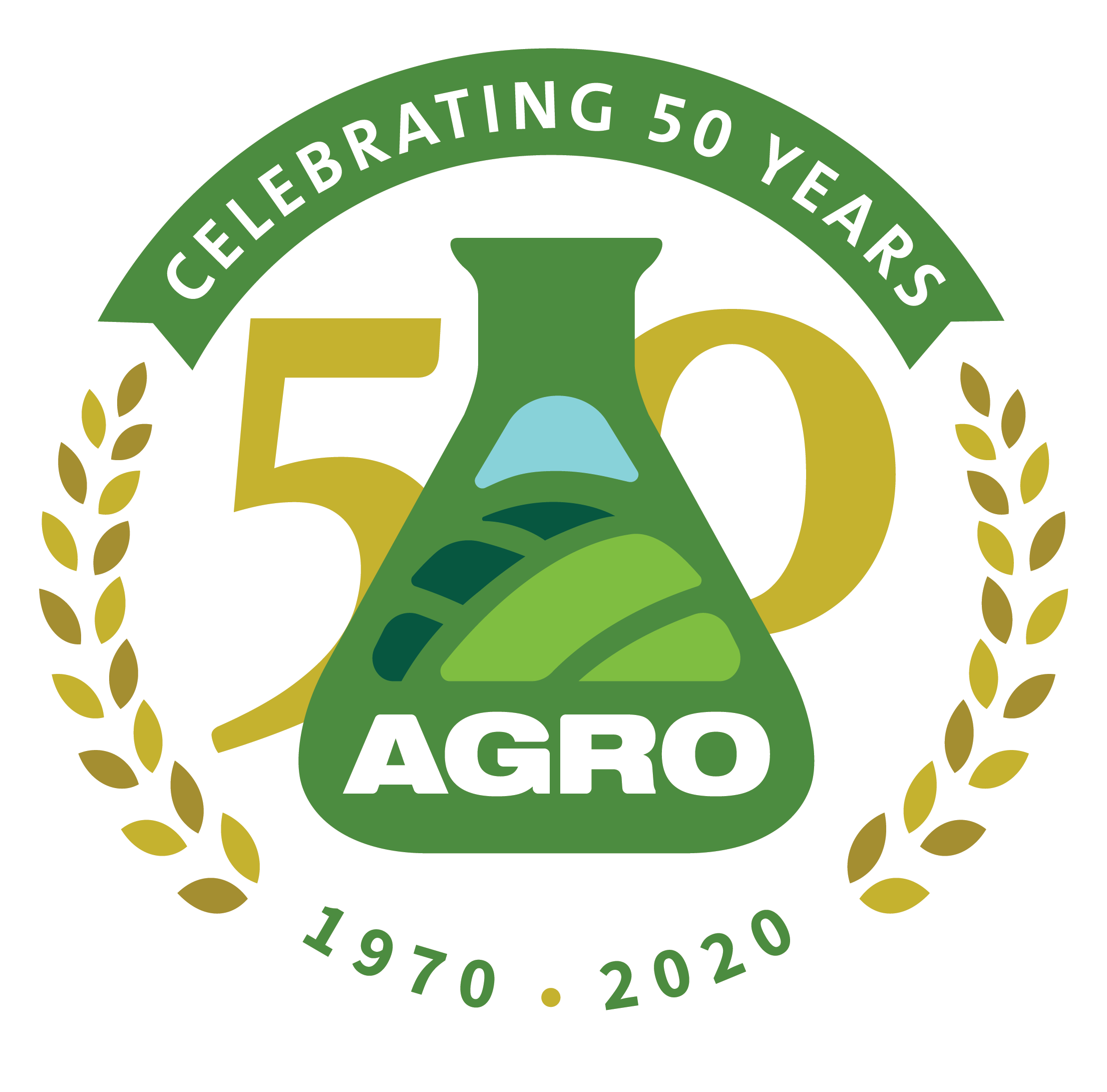 AGRO 50th Anniversary Timeline
AGRO is a division of the American Chemical Society
Celebrating 50 years of discovery and innovation
The production of this Historical AGRO timeline is one element which celebrates the 50th anniversary of the AGRO Division in 2020. The project design and collection has been directed by a small team (Cheryl Cleveland, Amy Ritter and Teresa Wehner), but the inputs have been collected directly from the AGRO membership. Due to the impact of COVID-19, the 50th celebration plans are amended to start in August 2020 (at the virtual Fall meeting) and culminate in August 2021 (planned for Atlanta). Therefore we are posting VERSION 1, in August 2020 but trust it will stimulate additional contributions from AGRO members such that the next version will have additional content.
Contributions will continue to be accepted through the end of  2020 by downloading the collection spreadsheet at: https://www.agrodiv.org/agro-50th-anniversary-celebration/The project is supported in large part by the ACS IPG Grant to the AGRO Division entitled Fifty Years of Noteworthy Agrochemical Achievements and Contributors.
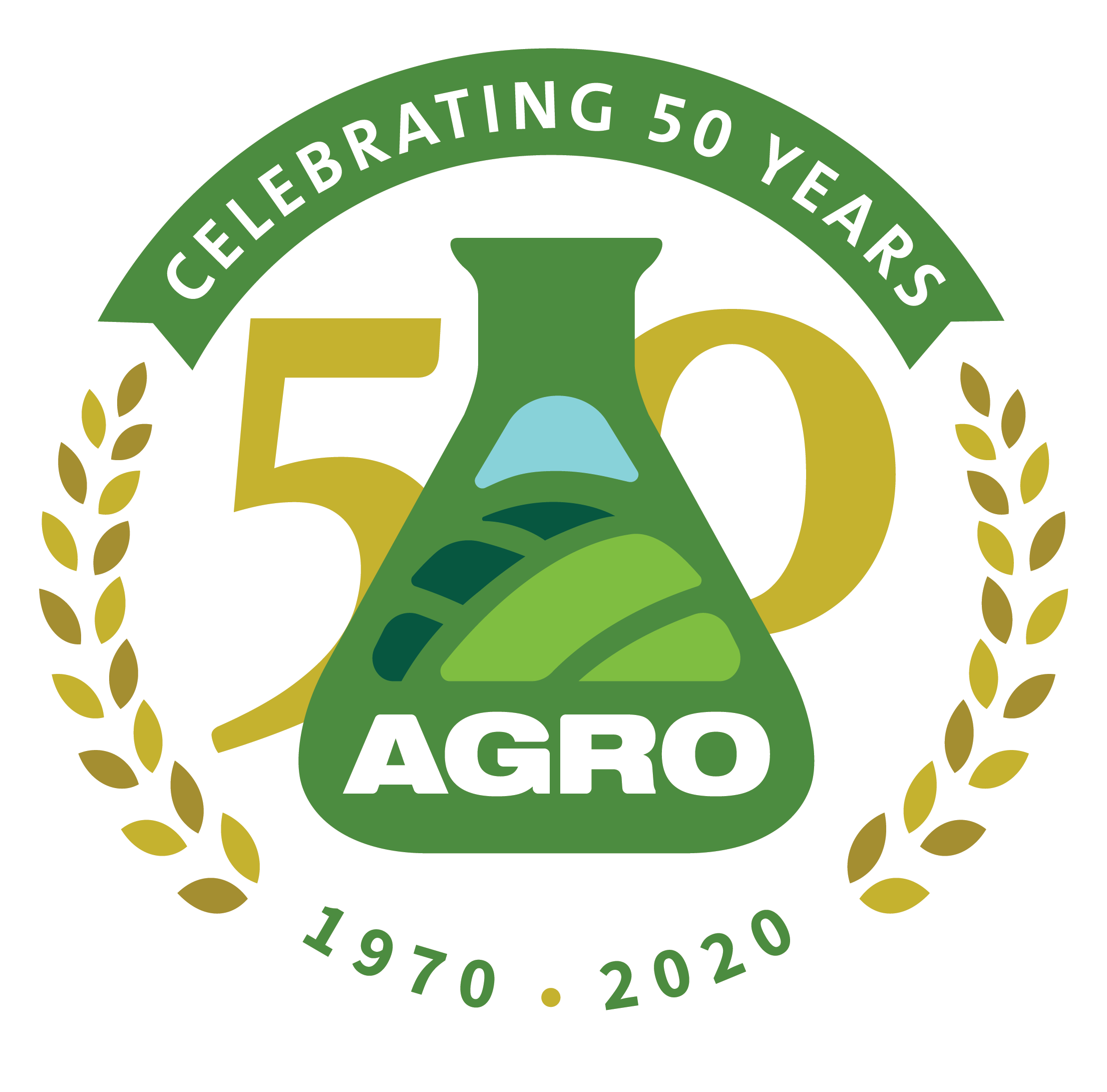 agrodiv.org  |  AGRO is a division of the American Chemical Society
AGRO50 and beyond
≤1970
1980
1990
2000
2010
2020
1975
1985
1995
2005
2015
To begin, select a year from this overview page.  You can navigate through the years using the forward and backwards buttons, or return to this overview to move to a new time period.  
Click on the colored dots for more information about each milestone; click the “Done” button to clear impact details.  
Double click the “Done” button to return from an activated web link to an outside source.
agrodiv.org  |  AGRO is a division of the American Chemical Society
1700s
1800s
1900
1925
1950
1970
Impact
Geigy would eventually lead to the present-day Syngenta.
Source: http://www.fundinguniverse.com/company-histories/ciba-geigy-ltd-history/
Impact
Veterinary training becomes science instead of art. First training focused on horses but then expanded to cattle, both of economic importance to society.
Source: https://www.avma.org/News/JAVMANews/Pages/110101a.aspx
Impact
Starting as a small chemical company and moving to pharmaceutical research that would later merge with Ciba-Geigy to become Novartis.
Source: https://www.sandoz.com/about-us/who-we-are/sandoz-brand
Impact
Ciba would join with Geigy and become Ciba-Geigy.
Source: https://www.britannica.com/topic/Ciba-Geigy-AG
Impact
On May 15, 1862, President Lincoln signed legislation to establish the USDA and two and a half years later in his final message to Congress, Lincoln called USDA "The People's Department." Through our work on food, agriculture, economic development, science, natural resource conservation and other issues, USDA has impacted the lives of generations of Americans.
Source: www.epa.gov/history/origins-epa  and https://www.usda.gov/our-agency/about-usda
Impact
Development of the vaccine represents public health and economic importance for minimizing diseases.
Source: https://www.passporthealthusa.com/2015/08/louis-pasteur-anthrax-and-rabies/
Impact
BASF built its Agricultural Research Station (research and farm buildings on 225 ha) in Limburgerhof, located only about 10 km south of Ludwigshafen (it's first ammonia plant). Five employees started working there in the spring of 1914. They initiated the first trials with various plants, testing ammonium sulfate and sodium nitrate that was produced in-house. They wanted to find out whether these fertilizers were as effective as standard nitrogen fertilizers, such as manure or coking ammonia, from coal production. Agriculture R&D is still conducted in Limbergerhof today.
Source:  https://agriculture.basf.com/global/en/page/our-history.html
Impact
This law was the culmination of about 100 bills over a quarter-century that aimed to rein in long-standing, serious abuses in the consumer product marketplace.
Source: https://www.fda.gov/about-fda/fda-basics/when-and-why-was-fda-formed
Impact
After WW 1, Geigy conducted research to find moth poisons to protect wool. Then they expanded their research to find chemicals to use as seed disinfectants which lead to defining the research objective of synthesizing an insecticide.
Source: Insects, Experts, and the Insecticide Crisis: the Quest for New Pest Management Strategies, John H. Perkins  at https://www.springer.com/gp/book/9781468440003
Impact
DDT was used in the second half of World War II to control insect vectors for malaria and typhus among civilians and troops.
Source: https://en.wikipedia.org/wiki/DDT
Impact
Thiram commercialized as first synthetic organic fungicide.
Source: https://www.plantmanagementnetwork.org/pub/php/review/2008/milestones/
Impact
DDT represented a major break-through for control of insect vectors. Nobel awarded to Müller for identifying DDT as a contact poison for arthropods.
Source: https://www.fishersci.com/us/en/scientific-products/publications/lab-reporter/2016/issue-4/the-evolution-chemical-pesticides.html#:~:text=Pest%20control%2C%20which%20had%20begun,the%20form%20of%20organochloride%20compounds
Impact
First synthetic pyrethroid was patented by USDA and subsequently licensed to multiple companies including Sumitomo Chemical.
Source: J Pestic Sci. 2019 Jul 25; 44(4): 215–224. 
doi: 10.1584/jpestics.D19-102
Impact
Close ties with the Division of Agricultural and Food Chemistry (AGFD) remain today 
Source: https://pubs.acs.org/doi/pdf/10.1021/jf0115286
Impact
The Journal of Agricultural and Food Chemistry is a weekly peer-reviewed journal established by ACS. JAFC is the official journal of 2 divisions: Agricultural Food and Chemistry (AGFD) and Agrochemicals (AGRO) Divisions.
Source: JAC website
Impact
Division receives probationary status; Don G Crosby was the first Division Chair.
Source: AGRO History Document  1976-2001; https://pubs.acs.org/doi/pdf/10.1021/jf0115286
Impact
The ACS International Award for Research in Agrochemicals was awarded to John E. Casida, Univ California Berkeley.
Source: Picogram Vol 94
Impact
The seeds of the modern Environmentalism developed.
Source: https://en.wikipedia.org/wiki/DDT
Impact
Triazines revolutionized agriculture in the development of new farming methods, providing greater farming and land use capabilities, and increasing crop yields.
Source: https://www.google.com/books/edition/The_Triazine_Herbicides/ZD2_PRR_f1IC?hl=en&gbpv=1&printsec=frontcover
Impact
Patents for structures and activity were issued for several groups including Ciba, Shell and FMC all within the year.
Source: https://www.epa.gov/sites/production/files/documents/rmpp_6thed_ch5_organophosphates.pdf
Impact
Successful herbicides lead to the development of no-till farming.
Source: https://en.wikipedia.org/wiki/Paraquat
Impact
Bt was approved for insecticidal use by US government (predecessor agency to the EPA).
Source: http://npic.orst.edu/factsheets/btgen.html
Impact
Our Division is fully established and recognized by ACS.
Source: AGRO History Document and 1976-2001 Document; https://pubs.acs.org/doi/pdf/10.1021/jf0115286
Impact
EPA's mission is to protect human health by safeguarding the air we breathe, water we drink and land on which we live. US EPA was formed to administer environmental quality regulations and assumed responsibilities from USDA related to pesticide registration under FIFRA. Regulation of pesticides consolidated in one agency in the US.
Source: www.epa.gov/history/origins-epa
Impact
Benzimidazoles were a new class and mode of action with broader spectrum of fungicidal activity.  DuPont launched Benomyl as a systemic fungicide.
Source: https://www.plantmanagementnetwork.org/pub/php/review/2008/milestones/
Benzimidazoles 
fungicide
Formation of the EPA
1961 - Bacillus thuringiensis
1954 - Diquat and Paraquat herbicidal properties recognized
1952 - Organophosphates
1952 - Triazine herbicides discovered
1962 - Rachel Carson publishes landmark book Silent Spring
1949 - Synthetic Pyrethroids
1948 - Nobel Prize in Medicine/Physiology 
to  Paul Müller (Geigy) for DDT
1940 - Dithiocarbamates- fungicide
1939 - DDT identified as a potent persistent insecticide
1935 - Geigy production of synthetic insecticides
1906 - Formation of FDA
1914 - BASF builds first Ag R&D facility
1881 - Pasteur demonstration of anthrax vaccine
1862 - Formation of USDA
1884 - Ciba started as a silk-dyeing business in Basel, Switzerland
1876 - Sandoz founded in Basel, Switzerland
1761 - First veterinary school in world - Lyon France
1758 - Johann Rudolf Geigy set up a chemist shop in Basel, Switzerland
1951 - Nucleus of Division formed as subdivison within AGFD
1969 - Division of Pesticide Chemistry forming
1969 - First International Award for our Division: John Casida
1953 - JAFC is established by ACS
Full Division Status for Division of Pesticides
DONE
DONE
DONE
DONE
DONE
DONE
DONE
DONE
DONE
DONE
DONE
DONE
DONE
DONE
DONE
DONE
DONE
DONE
DONE
DONE
DONE
DONE
DONE
DONE
DONE
Agrichemical Industry Food Production
Agrichemical Regulation
Technologies and Challenges
AGRO History
Products
NEXT
OVERVIEW
agrodiv.org  |  AGRO is a division of the American Chemical Society
1970
1971
1972
1973
1974
1975
Impact
Benzimidazoles were a new class and mode of action with broader spectrum of fungicidal activity.  DuPont launched Benomyl as a systemic fungicide.
Source: https://www.plantmanagementnetwork.org/pub/php/review/2008/milestones/
Impact
Our Division is fully established. AGRO celebrates our 50th year anniversary in 2020 based on this milestone.
Source: AGRO History Document and 1976-2001 Document; https://pubs.acs.org/doi/pdf/10.1021/jf0115286
Impact
EPA's mission is to protect human health by safeguarding the air we breathe, water we drink and land on which we live. US EPA was formed to administer environmental quality regulations and assumed responsibilities from USDA related to pesticide registration under FIFRA. Regulation of pesticides consolidated in one agency in the US.
Source: www.epa.gov/history/origins-epa
Impact
Solid-phase extraction (SPE) is the most widely used sample preparation technique for assays of aqueous samples and organic extracts in laboratories.  SPE provides fast cleanup, reduction in solvent usage and improved selectivity. SPE methods, using bonded silicas or other solid phases, is an alternative to liquid partitioning, and is amenable to automation.
Source: 
https://doi.org/10.1016/B0-12-226770-2/06701-6          also : Chemical Analysis of Food: Techniques and Applications, 2012.
Impact
USEPA canceled almost all US federal registrations of DDT. Environmentalists win a key victory.
Source: 
https://archive.epa.gov/epa/aboutepa/ddt-ban-takes-effect.html
Impact
The Clean Water Act of 1972 authorized USEPA to develop national water quality criteria.
Source: 
https://www.epa.gov/laws-regulations/summary-clean-water-act
Impact
ESA is landmark legislation providing strong protection for the conservation of threatened and endangered plants and animals and the habitats in which they are found. Its strict provisions for protection of individual organisms from harm have proven challenging for EPA's ecological risk assessment
Source: www.fws.gov/international/laws-treaties-agreements/us-conservation-laws/endangered-species-act.html
Impact
The use of commercial fertilizer increased rapidly after WWII and the commercialization of the Haber-Bosch Process for producing nitrogen fertilizer.
Source: http://agcensus.mannlib.cornell.edu/AgCensus/getVolumeTwoPart.do?volnum=2&year=1974&part_id=260&number=4&title=Farm%20Expenditures,%20Labor,%20Equipment%20and%20Facilities,%20Chemicals
Impact
Source: https://www.ers.usda.gov/Data-products/organic-production.aspx
Impact
Ciba and Geigy merge to form Ciba-Geigy.
Source: A History of the International Chemical Industry, by Fred Aftalion  https://books.google.com/books?id=zTP1MFJw8CsC&dq=1974+merger+of+ciba+and+geigy
Impact
Monsanto introduced Roundup, a broad-spectrum herbicide that dramatically changed farming practices.
Source: https://www.epa.gov/ingredients-used-pesticide-products/glyphosate
Impact
GC becomes a standard technique for detection of residues as well as characterization of actives with ever improving detectors of electron capture, flame ionization and nitrogen/phosphorus detection (1970s) to mass spectrometers (1980s).
Source: 
https://www.researchgate.net/publication/242269315_History_of_gas_chromatography#:~:text=Modern%20gas%20chromatography%20(GC)%20was,analytical%20techniques%20in%20modern%20chemistry
Impact
A broad class of herbicides invented which dramatically reduced the amounts of pesticides applied.
Source: https://www.stanfordchem.com/what-are-sulfonylureas-herbicides.html
First sulfonyl urea discovered by George Levitt of DuPont
About 60% of US farms use herbicides in field crops; about 40% use insecticides
Ciba-Geigy formed
About 70% of US farms used commercial fertilizer on crops, about 29M tons in total
Glyphosate Introduced
Endangered Species Act (ESA) passed by Congress.
DDT use banned in USA
Benzimidazoles 
fungicide
Gas Chromatography becomes workhorse in analytical labs
Clean Water Act Enacted
SPE cartridges
Formation of the EPA
First Picogram Newsletter
Full Division Status for Division of Pesticides
DONE
DONE
DONE
DONE
DONE
DONE
DONE
DONE
DONE
DONE
DONE
DONE
DONE
Agrichemical Industry Food Production
Agrichemical Regulation
Technologies and Challenges
AGRO History
Products
BACK
NEXT
OVERVIEW
agrodiv.org  |  AGRO is a division of the American Chemical Society
1975
1976
1977
1978
1979
1980
Impact
A broad class of herbicides invented which dramatically reduced the amounts of pesticides applied.
Source: https://www.stanfordchem.com/what-are-sulfonylureas-herbicides.html
Impact
GC becomes a standard technique for detection of residues as well as characterization of actives with ever improving detectors of electron capture, flame ionization and nitrogen/phosphorus detection (1970s) to mass spectrometers (1980s).
Source: 
https://www.researchgate.net/publication/242269315_History_of_gas_chromatography#:~:text=Modern%20gas%20chromatography%20(GC)%20was,analytical%20techniques%20in%20modern%20chemistry
Impact
ACS celebrates its centennial year in 1976. On April 6, 1876, thirty-five chemists met at the College of Pharmacy of the City of New York  to found the American Chemical Society. ACS began publishing its flagship journal, the Journal of the American Chemical Society (JACS), in April, 1879. On August 25, 1937, President Franklin D. Roosevelt signed Public Act No. 358, incorporating the society under federal charter. 
Source: 
https://www.acs.org/content/acs/en/about/history.html
Impact
Elected Officers included Chair, Chair-elect, Secretary and Treasurer.
Source: 
AGRO History Document  1976-2001; https://pubs.acs.org/doi/pdf/10.1021/jf0115286
Impact
Source: 
AGRO History Document  1976-2001; https://pubs.acs.org/doi/pdf/10.1021/jf0115286
Impact
Source: 
AGRO History Document  1976-2001; https://pubs.acs.org/doi/pdf/10.1021/jf0115286
Impact
Required USDA to assess and report to Congress the condition of US soil and water resources and to develop a national conservation program.
Source: 
https://www.nrcs.usda.gov/wps/portal/nrcs/main/national/technical/nra/rca/
Impact
The allelopathic compound was identified as leptospermone by Stauffer scientists. The discovery lead to family of herbicide products based on the naturally occurring compound produced by the bottlebrush plant (Callistemon citrinus). Mesotrione was chosen for initial development due to its selectivity for broadleaf weeds that compete with maize.
Source: 
http://www.plantphysiol.org/content/166/3/1090
Impact
Ciba-Geigy introduces Ridomil, trade name for metalaxyl which is an acylalanine fungicide.
Source: 
https://books.google.com/books?id=S9LyCAAAQBAJ&pg=PA79&lpg=PA79&dq=Ciba-
Impact
The technique provides sensitivity and selectivity to assay a wide variety of samples for non-volatile organic compounds including large biomolecules.  Tandem quadrupole LC-MS/MS  quantifies more pesticides and tests for more drugs-of-abuse than perhaps any other analytical technique. Mass spectrometry was commercialized by Finnigan in the late 1960s and some of the LC-MS/MS techniques were developed by Yost and Enke in 1978. Interfacing the LC to the MS provided the most challenges and went through a series of interactions from direct injection and moving belt interfaces to the techniques of atmospheric pressure chemical ionization and electrospray ionization. 
Source: 
https://analyteguru.com/life-begins-at-40-a-brief-history-of-lc-msms/
Impact
Toxicology labs are first affected.
Source: 
https://www.fda.gov/media/75866/download
Impact
Soil borne pathogens like nematodes are a major ag problem and have been attacked by soil fumigation starting with carbon disulfide to control grape phylloxera in 1869.  However, 1,2 - dibromo-3- chloropropane was identified as a concern for  ground water contamination in 1979, leading to its withdrawal from use. Subsequently ethylene dibromide and other fumigants were removed from use or drastically reduced in usage.  Soil fumigants remain highly regulated to minimize non-target exposures.
Source: 
https://www.ncbi.nlm.nih.gov/pmc/articles/PMC2619113/pdf/632.pdf
Impact
The 1980 Division Conference was in lieu of the ACS National Meeting.  It was entitled “The Pesticide Chemist and Modern Toxicology" in Downington, PA.
Source: 
https://pubs.acs.org/doi/pdf/10.1021/jf0115286
Soil and Water Resources Conservation Act enacted
Our Division holds Special Spring Conference
Good Laboratory Practice Regulations – USFDA
American Chemical Society (ACS) celebrates 100-year anniversary
Governing Structure & Bylaws strengthened
Our Division  focuses efforts for ACS National Meetings
Our Division membership is ~ 1000
First sulfonyl urea discovered by George Levitt of DuPont
Soil fumigants identified as potential ground water contamination
Ridomil, a systemic fungicide introduced
Herbicidal activity discovered in callistemon plants
HPLC-Triple quadrupole Mass Spectrometry initial developments
Gas Chromatography becomes workhorse in analytical labs
DONE
DONE
DONE
DONE
DONE
DONE
DONE
DONE
DONE
DONE
DONE
DONE
DONE
Agrichemical Industry Food Production
Agrichemical Regulation
Technologies and Challenges
AGRO History
Products
BACK
NEXT
OVERVIEW
agrodiv.org  |  AGRO is a division of the American Chemical Society
1980
1981
1982
1983
1984
1985
Impact
The 1980 Division Conference was in lieu of the ACS National Meeting.  It was entitled “The Pesticide Chemist and Modern Toxicology" in Downington, PA.
Source: 
https://pubs.acs.org/doi/pdf/10.1021/jf0115286
Impact
The year 1981, saw increased diversity with the first female Division Chair (with Marguerite Leng of Dow) – there have been 10 more in the four decades that followed.
Source: 
Picogram Newsletters
Impact
USDA Sterling Hendricks Memorial Lectureship 1981 – Norman E. Borlaug, Nobel Laureate. USDA Sterling 
This Memorial Lectureship remains established as a cosponsored award between AGRO and AGFD (Ag and Food Chemistry) Divisions.
Source: 
https://pubs.acs.org/doi/pdf/10.1021/jf0115286
Impact
Ivermectin is part of the broader class of avermectins that are veterinary and human antiparasitic agents. Avermectins were first shown to have activity in a mouse bioassay.  The structures and activities as well as improved fermentation yields enabled commercialization of ivermectin as a veterinary drug with the first product approval in 1981. Activity against Onchocerciasis (river blindness) was demon-strated in the mid-1980s and Merck partner-ed with WHO and other organizations to donate billions of doses of ivermectin to afflicted countries from 1987 to present for onchocerciasis as well as lymphatic filariasis.
Source: https://www.nobelprize.org
Impact
Commercialization of the first SU, chlorsulfuron in cereals, signaled start of a trend toward highly active, ultra-low application rate herbicides (as low as 2 g AI/ha). Additional SU herbicides were subsequently introduced for most major crops, and further classes of herbicides with reduced environmental loadings have followed.
Source: https://pubs.acs.org/doi/abs/10.1021/bk-1991-0443.ch002
Impact
AGRO publishes both ACS Symposium Series and reference books; AGRO receives royalties as a resource to fund future symposium. From 1983 to 1985, 15 books were published.  Many more follow in later years.
Source: 
https://pubs.acs.org/doi/pdf/10.1021/jf0115286
Impact
Databases were developed to store and search acquired data from analytical runs.  Sophistication and capabilities expanded as the computers developed.  In 1982 the first generation of LIMS was introduced in the form of a single centralized minicomputer, which offered the first opportunity to automate reporting tools. Relational data-bases, client/server architecture with improved data processing, remote access,  wireless networking capabilities, georefer-encing of samples,  adoption of XML standards and automated reporting were advancements over the years.
Source: 
https://www.sciencedirect.com/science/article/abs/pii/1381141X9500024K?via%3Dihub
Impact
The CRP removes environmentally sensitive land from agricultural production and provides to farmers rental payment for that land.
Source: 
https://www.fsa.usda.gov/programs-and-services/conservation-programs/conservation-reserve-program/
Impact
Broader name covers chemical and new approaches to pest control plus biotechnology.
Source: 
https://pubs.acs.org/doi/pdf/10.1021/jf0115286
Impact
The divisional award applies to predoctoral student or graduates of less than one year.
Source: 
AGRO History Document  1976-2001; https://pubs.acs.org/doi/pdf/10.1021/jf0115286
Impact
HPLC becomes a standard technique for detection of residues as well as characterization of actives with ever improving column separation and detectors from UV and fluorescence, electrochemical to mass spectrometers in 1990s.
Source:  Member Expertise
Conservation Reserve Program (CRP) authorized in Farm Bill
Executive Committee expanded from 8 to 12 elected members
Division is active in the publication ofACS books
First Sterling Hendricks Awardee: Norman E. Borlaug
First female chair for our Division
Our Division holds Special Spring Conference
High-pressure liquid chromatography becomes workhorse in analytical labs
LIMS (Laboratory Information Management Systems)
Launch of the sulfonylurea (SU) class of low application rate herbicides
Ivermectin - broad spectrum antiparasitic agent first approved for use
Name changes to Division of Agrochemicals
Young Scientist Award announced
DONE
DONE
DONE
DONE
DONE
DONE
DONE
DONE
DONE
DONE
DONE
Agrichemical Industry Food Production
Agrichemical Regulation
Technologies and Challenges
AGRO History
Products
BACK
NEXT
OVERVIEW
agrodiv.org  |  AGRO is a division of the American Chemical Society
1985
1986
1987
1988
1989
1990
Impact
Elected Executive Committee is  expanded from 12 to 15 members; this practice is retained today.
In 1984 the Division Executive Committee was increased from 8 to 12 members.
Source: 
https://pubs.acs.org/doi/pdf/10.1021/jf0115286
Impact
Established the National Organic Program (NOP), the Secretary of Agriculture oversees the program for certification of organic production.
Source: 
https://uscode.house.gov/view.xhtml?req=granuleid%3AUSC-prelim-title7-chapter94&saved=%7CZ3JhbnVsZWlkOlVTQy1wcmVsaW0tdGl0bGU3LWNoYXB0ZXI5NC1mcm9udA%3D%3D%7C%7C%7C0%7Cfalse%7Cprelim&edition=prelim
Impact
The neonics are a class of neuro-active insecticides chemically similar to nicotine. Shell (in the 1980s) and Bayer (in the 1990s) started work on their development. The neonicotinoid family includes acetamiprid, clothianidin, imidacloprid, nitenpyram, nithiazine, thiacloprid and thiamethoxam. Imidacloprid was the most widely used insecticide in the world at one point.
Source: 
https://www.bing.com/search?q=introduction+of+neonicatinoids&FORM=EDGENA&refig=fc04bb81b5384319a08b8ace469b7794
Impact
Codification of inputs for risk assessments, includes detailed statistics on dermal exposure factors, soil/dust ingestion; water consumption human inhalation rates, body weights, food consumption data by several categories.
Source: 
https://www.epa.gov/expobox/about-exposure-factors-handbook
Impact
Assure quality of non-clinical studies.
Source: http://www.toxicology.org/groups/ss/rsess/doc/2017SOTWebinar_with_notesRSESS_Seaton.pdf
Impact
Prior to this separate program, executive and general business meetings were separate.  This efficient practice is retained today.
Source:
https://pubs.acs.org/doi/pdf/10.1021/jf0115286
Impact
Apple growers suffer loss of sales as millions of consumers stopped buying apples and apple products. The sudden action was prompted by fears that Alar (a chemical widely used by apple growers to prevent pre-harvest fruit drop, promote color development, and increase storage life) causes cancer.
Source: 
https://en.wikipedia.org/wiki/Daminozide  http://courses.washington.edu/alisonta/pbaf590/pdf/Rosen_Alar.pdf
Impact
Pesticide registrants and their contracting partners invest heavily in building facilities and conducting multimillion-dollar studies.
Source: Member expertise
Impact
Approved by Congress, Federal Insecticide, Fungicide and Rodenticide Act Amendments of 1988 require review and registration of both new and older pesticides. FIFRA was first enacted in 1947.
Source: https://archive.epa.gov/epa/aboutepa/epa-history-fifra-amendments-1988.html
Impact
The first AGRO poster session was in Spring 1986.
Source: 
https://pubs.acs.org/doi/pdf/10.1021/jf0115286
Impact
The CRP removes environmentally sensitive land from agricultural production and provides to farmers rental payment for that land.
Source: 
https://www.fsa.usda.gov/programs-and-services/conservation-programs/conservation-reserve-program/
Impact
Broader name covers chemical and new approaches to pest control plus biotechnology.
Source: 
AGRO History Document  1976-2001; https://pubs.acs.org/doi/pdf/10.1021/jf0115286
Impact
The Divisional award applies to predoctoral student or graduates of less than one year.
Source: 
AGRO History Document  1976-2001; https://pubs.acs.org/doi/pdf/10.1021/jf0115286
Impact
HPLC becomes a standard technique for detection of residues as well as characterization of actives with ever improving column separation and detectors from UV and fluorescence, electrochemical to mass spectrometers in 1990s.
Source:  Member Expertise
Neonicotinoid insecticides are  introduced
Conservation Reserve Program (CRP) authorized in Farm Bill
GLP regulations
Organic Foods Production Act
FIFRA Act Amendments signed by Reagan
Program 60 Minutes broadcasts story about ALAR and apples based on NRDC cancer analysis
High-pressure liquid chromatography becomes workhorse in analytical labs
Publication of the first Exposure Factors Handbook
EPA requires mesocosm studies
Name changes to Division of Agrochemicals
AGRO Sunday 
Night Governance Meeting established
Executive Committee expanded to 15 elected members
First AGRO Poster Session
Young Scientist Award announced
DONE
DONE
DONE
DONE
DONE
DONE
DONE
DONE
DONE
DONE
DONE
DONE
DONE
DONE
Agrichemical Industry Food Production
Agrichemical Regulation
Technologies and Challenges
AGRO History
Products
BACK
NEXT
OVERVIEW
agrodiv.org  |  AGRO is a division of the American Chemical Society
1990
1991
1992
1993
1994
1995
Impact
The neonics are a class of neuro-active insecticides chemically similar to nicotine. Shell (in the 1980s) and Bayer (in the 1990s) started work on their development. The neonicotinoid family includes acetamiprid, clothianidin, imidacloprid, nitenpyram, nithiazine, thiacloprid and thiamethoxam. Imidacloprid was the most widely used insecticide in the world at one point.
Source: 
https://www.bing.com/search?q=introduction+of+neonicatinoids&FORM=EDGENA&refig=fc04bb81b5384319a08b8ace469b7794
Impact
Established the National Organic Program (NOP), the Secretary of Agriculture oversees the program for certification of organic production.
Source: 
https://uscode.house.gov/view.xhtml?req=granuleid%3AUSC-prelim-title7-chapter94&saved=%7CZ3JhbnVsZWlkOlVTQy1wcmVsaW0tdGl0bGU3LWNoYXB0ZXI5NC1mcm9udA%3D%3D%7C%7C%7C0%7Cfalse%7Cprelim&edition=prelim
Impact
Source: 
https://www.corteva.com/who-we-are/our-history.html
Impact
This brought the Air Resources Board (ARB), State Water Resources Control Board, and Integrated Waste Management Board (IWMB) under an umbrella agency with the newly created Department of Toxic Substances Control (DTSC) and the Office of Environmental Health Hazard Assessment (OEHHA). As part of this reorganization, the pesticide regulation program was given departmental status as the Department of Pesticide Regulation within CalEPA. Pesticide-related statutory responsibilities and authorities were transferred to DPR.
Source: 
https://www.cdpr.ca.gov/docs/pressrls/dprguide/appendix_c.pdf
Impact
Source: 
https://www.ers.usda.gov/Data-products/organic-production.aspx
Impact
Source: 
https://www.ers.usda.gov/Data-products/organic-production.aspx
Impact
Contract research industry struggles to repurpose mecocosm sites.
Source:  Member Expertise
Impact
A special topic AGRO symposium entitled "Natural and Derived Pest Management Agents" was held in Snowbird, UT.
Source: AGRO History Document  1976-2001; https://pubs.acs.org/doi/pdf/10.1021/jf0115286
Impact
This noteworthy book highlighted the potential for greater exposures and potential effects of pesticides on children, and the widespread attention it attracted led to passage several years later of the Food Quality Protection Act.
Source: www.nap.edu/catalog/2126/pesticides-in-the-diets-of-infants-and-children
Impact
This 8th IUPAC Congress, held in Washington, DC, was organized in close collaboration with AGRO and ACS. The Congress was a great success, and a surplus of funds resulted from a large attendance and a well-run meeting. 
Source: https://pubs.acs.org/doi/pdf/10.1021/jf0115286
Impact
Surplus funds from IUPAC served as the basis of the AGRO Educational Endowment Fund.
Source: https://pubs.acs.org/doi/pdf/10.1021/jf0115286
Impact
EPA's "reduced risk pesticide" initiative accelerated approval for products with favorable safety and environmental profiles. Hexaflumuron has low mammalian toxicity and, delivered in a termite bait station (Sentricon™ System), controls termite colonies around the home with a few grams of AI instead of 40+ kg of traditional insecticide soil drenches.
Source: 
www.epa.gov/pesticide-registration/reduced-risk-and-organophosphate-alternative-decisions-conventional
Impact
EWG lists conventional grown produce with highest pesticide residues based on US government food monitoring results from USDA PDP and FDA data to inform consumers on pesticide exposure in US food supply. USDA's statements do not support EWG's interpretation to avoid certain foods.  USDA's 2015 FactSheet states: "Based on the PDP data, consumers can feel confident about eating a diet that is rich in fresh fruits and vegetables.".
Source: https://www.healthline.com/nutrition/dirty-dozen-foods
Impact
Regulation of pesticides consolidated in one agency in Canada.
Source: Pest Control Products Act P-9
Impact
PPDC a representative federal advisory committee, meets with EPA on a regular basis to discuss pesticide regulatory, policy, and program implementation issues; It is a forum for a diverse group of stakeholder appointees to provide feedback.
Source: https://www.epa.gov/pesticide-advisory-committees-and-regulatory-partners/pesticide-program-dialogue-committee-ppdc
Impact
A special topic AGRO symposium entitled "Molecular Genetics and Evolution of Pesticide Resistance”was held in Big Sky, MT.
Source: AGRO History Document  1976-2001;
https://pubs.acs.org/doi/pdf/10.1021/jf0115286
Neonicotinoid insecticides are  introduced
Pioneer Seeds number 1 brand in soybeans
935,450 Acres US farmland certified by USDA for organic production
First Dirty Dozen List from Environmental Working Group (EWG)
61,000 US birds certified by USDA as organic poultry
Organic Foods Production Act
California EPA formed
Hexaflumuron registered by US EPA as the first "reduced risk" pesticide.
EPA removes mesocosm as a requirement
Publication of the book Pesticides in the Diets of Infants and Children
PPDC Pesticide Program Dialogue Committee first established
PMRA formed as part of Health Canada
Executive Committee expanded to 15 elected members
AGRO Division membership is ~2000
AGRO holds Natural Products Program
AGRO holds Pesticide Resistance program
AGRO Educational Endowment Fund
Division partners with IUPAC 8th International Congress of Pesticide Chemistry
DONE
DONE
DONE
DONE
DONE
DONE
DONE
DONE
DONE
DONE
DONE
DONE
DONE
DONE
DONE
DONE
Agrichemical Industry Food Production
Agrichemical Regulation
Technologies and Challenges
AGRO History
Products
BACK
NEXT
OVERVIEW
agrodiv.org  |  AGRO is a division of the American Chemical Society
1995
1996
1997
1998
1999
2000
Impact
EWG lists conventional grown produce with highest pesticide residues based on US government food monitoring results from USDA PDP and FDA data to inform consumers on pesticide exposure in US food supply. USDA's statements do not support EWG's interpretation to avoid certain foods.  USDA's 2015 FactSheet states: "Based on the PDP data, consumers can feel confident about eating a diet that is rich in fresh fruits and vegetables."
Source: 
https://www.healthline.com/nutrition/dirty-dozen-foods
Impact
Regulation of pesticides consolidated in one agency in Canada.
Source: 
Pest Control Products Act P-9
Impact
PPDC a  representative federal advisory committee, meets with EPA on a regular basis to discuss pesticide regulatory, policy, and program implementation issues; It is a forum for a diverse group of stakeholder appointees to provide feedback. 
Source: https://www.epa.gov/pesticide-advisory-committees-and-regulatory-partners/pesticide-program-dialogue-committee-ppdc
Impact
A special topic AGRO symposium entitled "Molecular Genetics and Evolution of Pesticide Resistance”was held in Big Sky, MT.
Source: AGRO History Document  1976-2001; https://pubs.acs.org/doi/pdf/10.1021/jf0115286
Impact
Novartis forms and was one of the largest mergers in history at the time.
Source: https://en.wikipedia.org/wiki/Novartis
Impact
FQPA resulted in a revised Paradigm for Risk Assessment in how EPA evaluates pesticides for human safety, including introducing the concepts of aggregate exposure from multiple routes, cumulative risk from pesticides with common mechanism of toxicity, and additional safety factors for assessment of children. It passed unanimously by Congress.
Source: https://www.epa.gov/laws-regulations/summary-food-quality-protection-act   OR https://en.wikipedia.org/wiki/Food_Quality_Protection_Act
Impact
Harmonized  guidelines were published by EPA supporting methods of residue analysis for crop protection products reducing variation among the testing procedures.
Source: https://www.epa.gov/test-guidelines-pesticides-and-toxic-substances/series-860-residue-chemistry-test-guidelines
Impact
Monsanto introduced glyphosate-resistant soybean and later (1998) introduced glyphosate-resistant corn.
Source: https://beyondpesticides.org/programs/genetic-engineering/herbicide-tolerance
Impact
The book, Our Stolen Future: Are We Threatening Our Fertility, Intelligence, and Survival? A Scientific Detective Story published by Theo Colborn chronicles the development of the endocrine disruptor hypothesis by Colborn AND importantly ultimately influenced government policy through congressional hearings and helped foster the development of a research and regulation initiative within the United States Environmental Protection Agency (EPA).
Source: https://en.wikipedia.org/wiki/Our_Stolen_Future
Impact
Genetic engineering is a key component of modern agricultural biotechnology.  Although the first genetic engineered (GE) plant was the tomato  in 1982, commercial use of genetically engineered major crops occurred in 1996.  The first traits incorporated were herbicide tolerance (HT), resistance to insects and resistance to environmental stresses like drought. The majority of acreage planted with GE crops are either HT or insect resistant.  Other features being incorporated into GE crops are nutrient enhancements for seed or feed and incorporation of traits beyond the usual food and fiber such as production of pharmaceuticals.
Source: https://www.ers.usda.gov
Impact
EPA outlined the Endocrine Disruptor Screening Program (EDSP), which is one outcome of the FQPA Act of 1996 requiring development of a program to determine if the effect that certain substances have in humans is similar to the effect produced by a naturally occurring hormone.
Source: https://www.epa.gov/endocrine-disruption/endocrine-disruptor-screening-program-timeline
Impact
This first Green Chemistry award was presented by EPA to Rohm and Hass to recognize the invention and commercialization of a new chemical class insecticides, the Molt Accelerating Compounds (MAC), as exemplified by Confirm™ (tebufenozide),  and the related selective insect control agents halofenozide and methoxyfenozide.
Source: www.epa.gov/greenchemistry/presidential-green-chemistry-challenge-1998-designing-greener-chemicals-award
Impact
The by-laws established divisional officers of chair, chair elect, vice chair, secretary, treasurer and rotation of vice chair to chair elect serving as program chair to chair. This model remains in use today.
Source: AGRO History Document  1976-2001; https://pubs.acs.org/doi/pdf/10.1021/jf0115286
Impact
Syngenta AG is a global company that produces agrochemicals and seeds and is based in Basel, Switzerland.
Source: https://en.wikipedia.org/wiki/Syngenta
Impact
Guidelines support the generation of  Annex II and III crop protection product residue data for pre and post registration purposes under EU Directives 91/414 EEC updated 2011.
Source: https://ec.europa.eu/food/sites/food/files/plant/docs/pesticides_mrl_guidelines_wrkdoc12.pdf
Impact
Membership reflects consolidation and overall employment trends in sector.
Source: https://pubs.acs.org/doi/pdf/10.1021/jf0115286
And posted Picogram with review statistics
Syngenta AG formed as Merger of Novartis Agribusiness and Zeneca AgroChemicals
Sandoz and 
Ciba-Geigy merge forming Novartis
First Dirty Dozen List from Environmental Working Group (EWG)
Genetic engineered crops introduced commercially
Endocrine disruptors controversy erupts
Biotech comes into its own
Official residue analysis methodology guidelines published (EPA)
Food Quality Protection Act (FQPA) passed by Congress
Official residue analysis methodology  SANCO Guidelines Published (EU)
First Presidential Green Chemistry Challenge Award for a pesticide
EPA publishes Endocrine Disruptor Screen Program Description
PPDC Pesticide Program Dialogue Committee first established
PMRA formed as part of Health Canada
Former Fertilizer Division dissolved; members welcomed into AGRO
Revised By-laws set framework for AGRO Officers
AGRO holds Pesticide Resistance program
AGRO Division membership is ~1600
DONE
DONE
DONE
DONE
DONE
DONE
DONE
DONE
DONE
DONE
DONE
DONE
DONE
DONE
DONE
DONE
Agrichemical Industry Food Production
Agrichemical Regulation
Technologies and Challenges
AGRO History
Products
BACK
NEXT
OVERVIEW
agrodiv.org  |  AGRO is a division of the American Chemical Society
2000
2001
2002
2003
2004
2005
Impact
Syngenta AG is a global company that produces agrochemicals and seeds and is based in Basel, Switzerland.
Source: 
https://en.wikipedia.org/wiki/Syngenta
Impact
Guidelines support the generation of  Annex II and III crop protection product residue data for pre and post registration purposes under EU Directives 91/414 EEC updated 2011.
Source: https://ec.europa.eu/food/sites/food/files/plant/docs/pesticides_mrl_guidelines_wrkdoc12.pdf
Impact
Membership reflects consolidation and overall employment trends in sector.
Source: https://pubs.acs.org/doi/pdf/10.1021/jf0115286 
and reference  of later posted Picograms
Impact
Majority are ACS Symposium Series.
Source: 
https://pubs.acs.org/doi/pdf/10.1021/jf0115286
Impact
The QuEChERS-method  (Quick, Easy, Cheap, Effective, Rugged and Safe )  was developed to streamline extraction and detection processes for multi-residues of pesticides and veterinary drugs in complex matrices.  Work was performed by numerous collaborators but  M. Anastassiades developed the basis in 2001 and 2002 during his post-doc visit at the USDA/ARS-ERRC in the research group of Steven Lehotay.
The new method for the analysis of pesticide residues in plant material was first presented at the EPRW 2002 in Rome.  The detailed method was first published in 2003 (M. Anastassiades, S. J. Lehotay, D. Stajnbaher, F.J. Schenck, JAOAC Int 86(2) 412-31.
Source: https://www.quechers.com
Impact
Prior names were NACA (National Agricultural Chemicals Association) and AIFA (Agricultural Insecticide and Fungicide Association) first formed in 1933. Through four name changes, the association has never varied from its mission of advocacy of and for the crop protection industry.
Source: https://www.croplife.com/management/75-years-of-advocacy/
Impact
The award is in recognition of her pioneering work in the area of gene transfer into plants.
Source: https://pubs.rsc.org/en/content/articlehtml/2002/po/b205176c
Impact
After being registered by US EPA in 1997 for insecticidal use, spinosad was approved by the USDA National Organic Program in 1992 for use in certified organic agriculture. This paved the way for spinosad to become one of the most widely used insecticides by organic farmers and home gardeners.
Source: 
https://pubs.acs.org/isbn/9780841238817
Impact
FQPA of 1996, directed EPA to move beyond single chemical assessments and to conduct cumulative assessments of chemical exposures occurring simultaneously. As of 2020, EPA has assessment and updated cumulative risk assessments for five groups of pesticides share a common mechanism of toxicity: organophosphates, n-methyl carbamates, Triazines, chloroacetanilides, Pyrethrins/Pyrethroids. EPA has examined and determines thiocarbamates and dithiocarbamates do not share a common mechanism of toxicity. .
Source: https://www.epa.gov/sites/production/files/2014-11/documents/frmwrk_cum_risk_assmnt.pdf
Impact
Syngenta introduces the world's first hybrid barley variety in the United Kingdom. The variety is named Colossus and is conventionally bred.
Source: https://www.cabi.org/agbiotechnet/news/2886
Impact
The act established pesticide registration service fees for registration actions.
Source: https://www.epa.gov/pria-fees/pria-overview-and-history
Impact
Soybean rust is caused by two types of fungi, Phakopsora pachyrhizi and Phakopsora meibomiae. It affects several important commercial plants, however, most notable for soybeans, affecting yields up to 80%. P. pachyrhizi is thought to have been carried by wind to the U.S. from South America during the 2004 hurricane season.
Source: https://www.invasivespeciesinfo.gov/profile/soybean-rust
Impact
Chromatographic resolution gains have been made with smaller columns as well as reducing solvent volumes and run times. UHPLC columns (with sub 2 µm particles) are adopted when commercial equipment becomes available to support the higher pressures.  By 2007, core–shell silica particles (a combination of solid core and porous shell) have been increasingly used. Core–shell technology reportedly provides the same separation efficiency as the sub 2 µm particles columns while eliminating the disadvantages of high back pressure.  HPLC columns packed with either sub 2 µm particles or core–shell particles have been employed in a wide range of applications.
Source: https://link.springer.com/article/10.1007/s10337-018-3670-6
Impact
Federal Register Notice describes EPA's chemical selection approach  for selecting 50 to 100 chemicals for initial endocrine disruptor screening under the Federal Food, Drug and Cosmetic Act.
Source: https://www.epa.gov/endocrine-disruption/endocrine-disruptor-screening-program-timeline
EPA Published the final approach for Initial Screening for EDSP
Pesticide Improvement Renewal Act (PRIA 1)
EPA published framework for Cumulative Risk Assessment
American Crop Protection Association (ACPA) changes name to CropLife America (CLA)
AGRO Division has sponsored 59 books
AGRO Division membership is ~ 1600
Former Fertilizer Division dissolved; members welcomed into AGRO
Syngenta AG formed as Merger of Novartis Agribusiness and Zeneca AgroChemicals
UHPLC and Core-shell columns arrive to improve HPLC
Asian Soybean Rust first reported in the Continental US
First hybrid barley variety
Approval of spinosad by the USDA National Organic Program for use in organic agriculture
Mary Dell Chilton receives the Franklin Institute Award
QuEChERS method
Official residue analysis methodology  SANCO Guidelines Published (EU)
DONE
DONE
DONE
DONE
DONE
DONE
DONE
DONE
DONE
DONE
DONE
DONE
DONE
DONE
Agrichemical Industry Food Production
Agrichemical Regulation
Technologies and Challenges
AGRO History
Products
BACK
NEXT
OVERVIEW
agrodiv.org  |  AGRO is a division of the American Chemical Society
2005
2006
2007
2008
2009
2010
Impact
Federal Register Notice describes EPA's chemical selection approach  for selecting 50 to 100 chemicals for initial endocrine disruptor screening under the Federal Food, Drug and Cosmetic Act.
Source: https://www.epa.gov/endocrine-disruption/endocrine-disruptor-screening-program-timeline
Impact
New requirements for studies involving the use of human subjects.
Source: 
71 FR 6138
Impact
The midpoint acreage for U.S. cropland was >1100 acres in 2007 (up from <600 acres in 1982).
Source: 
https://www.ers.usda.gov/webdocs/publications/45108/39359_err152.pdf
Impact
EPA requested the National Research Council (NRC) to  review and propose a long-range vision/strategy for toxicity testing based on emerging methods and technologies. The NRC of the National Academy of Sciences published a bold, new vision of toxicology in the 21st century. 
Source: https://www.nap.edu/catalog/11970/toxicity-testing-in-the-21st-century-a-vision-and-a
Impact
PAN Africa Chemistry Network's purpose is to connect African chemists more effectively and to enable them to achieve greater levels of innovation and scientific development to help promote the economic and social development of the continent. 
Source: https://www.chemeurope.com/en/news/74788/syngenta-and-the-royal-society-of-chemistry-launch-african-science-initiative.html
Impact
DuPont completes first joint pesticide submission across Canada, US, Australia and Ireland. 
Source: https://apvma.gov.au/sites/default/files/publication/13651-prs-chlorantraniliprole.pdf
Impact
Federal Register Notice announces EPA  test orders to conduct Tier 1 screening for the first group of 67 chemicals in the Endocrine Disruptor Screening Program (EDSP). 
Source: https://www.epa.gov/endocrine-disruption/endocrine-disruptor-screening-program-timeline
Impact
Operation Pollinator is a program to provide essential habitat and food sources for pollinating insects across Europe.  It is based on eight years of research and the success of Operation Bumblebee in the United Kingdom. It is a 5-year EUR 1 million program, launched by Syngenta in July 2009.  The project aims to boost the numbers of pollinating insects in order to protect biodiversity and improve crop yields and crop quality. 
Source: https://farmingfirst.org
Impact
First AGRO Division symposium on pesticides and pollinators. 
Source: Meeting program
Symposium: Assessing Exposure of Pollinators to Systemic Pesticides
EPA Issues EDSP Tier 1 Screening Test Orders
Chlorantroniliprole first joint registration
NRC publishes Toxicity Testing in the 21st Century: A Vision and Strategy
Farmland in the USA  is consolidated into larger farms
Common Rule applied to pesticide studies
EPA Published the final approach for Initial Screening for EDSP
Syngenta launches "Operation Pollinator"
Syngenta and the Royal Society of Chemistry create the Pan Africa Chemistry Network
DONE
DONE
DONE
DONE
DONE
DONE
DONE
DONE
DONE
Agrichemical Industry Food Production
Agrichemical Regulation
Technologies and Challenges
AGRO History
Products
BACK
NEXT
OVERVIEW
agrodiv.org  |  AGRO is a division of the American Chemical Society
2010
2011
2012
2013
2014
2015
Impact
First AGRO Division symposium on pesticides and pollinators.
Source: 
Meeting program
Impact
Source: 
https://www.ers.usda.gov/Data-products/organic-production.aspx
Impact
Source: 
https://www.ers.usda.gov/Data-products/organic-production.aspx
Impact
Risk of cancer calculated on a more, sound scientific basis.
Source:
https://doi.org/10.1021/ac962079p
Impact
Results of key workshop helped inform development of US EPA risk assessment paradigm.
Source: 
Publication: Pesticide Risk Assessment for Pollinators, D. Fischer and T. Moriarty eds.
Impact
Agricultural development addresses food security and poverty by linking people, land, and technology.
Source: 
https://www.prnewswire.com/news-releases/syngenta-to-expand-presence-in-africa-contributing-to-the-transformation-of-agriculture-152006305.html
Impact
EPA's proposed methodology for pollinator risk assessments for pesticides was presented and reviewed by EPA's SAP.
Source: 
EPA-HQ-OPP-2012-0543
Impact
ACS Award for Innovation in Chemistry of Agriculture 2012 was given to Steven J. Lehotay, USDA-ARS.
Source: 
https://www.agrodiv.org/awards/acs-award-for-innovation-in-chemistry-of-agriculture/
Impact
Guidance is published for method of analysis of environmental matrices to support pesticide registrations at US EPA.  This standardization is aimed to improve environmental fate and effects reviews.
Source: 
https://www.epa.gov/pesticide-science-and-assessing-pesticide-risks/environmental-chemistry-methods-guidance-pesticides
Impact
USDA creates multi-agency emergency response framework to combat devastating citrus disease known as Citrus Greening or Huanglongbing (HLB).
Source: 
https://www.invasivespeciesinfo.gov/profile/citrus-greening
Impact
Biotechnology R&D in Korea is being carried out on 58 varieties of 13 crops, including rice, soybeans, cabbage, and red peppers.
Source: 
https://croplife.org/wp-content/uploads/pdf_files/Global-Adoption-of-Plant-Biotechnology.pdf
Impact
One hundred years ago, the breakthrough was fertilizers. In the 2000s, key products include the blockbuster fungicide pyraclostrobin, saflufenacil herbicide and new insecticides afidopyropen and broflanilide.  Recent acquisitions of glufosinate products and seeds and traits are the latest additions to the BASF product portfolio.
Source: 
https://agriculture.basf.com/global/en/page/our-history.html
Impact
North American regulatory agencies publish formal guidance for assessing the risk of pesticides to bees.
Source: 
Guidance document available at epa.gov
Impact
Government Task Force established to develop a national pollinator health strategy.
Source: 
Presidential Memorandum - Creating a Federal Strategy to Promote the Health of Honey Bees and Other Pollinators
Impact
This 13th IUPAC Congress was organized by AGRO as part of the ACS national meeting in San Francisco.  More than 1200 attendees were attracted to participate in a program that featured around 1,000 lecture and poster presentations. In addition to a positive financial outcome, AGRO membership experienced a significant increase.
Source: 
www.degruyter.com/view/journals/ci/37/2/article-p27.xml
Impact
Farmers in 28 countries planted a record 181.5 million hectares last year – up from 175.2 million in 2013.  For the third straight year, developing countries grew the majority of biotech crops. Bangladesh became the newest adopter of plant biotechnology, growing the first-ever commercialized insect-resistant biotech brinjal.  Overall biotech has increased crop production and improved farm incomes by $133 billion since the first varieties were planted in 1996.
Source: 
https://croplife.org/news/tweet-these-5-great-biotech-stats/
Impact
EPA released reviews of the Tier 1 screening assay results for the first 52 pesticide chemicals (active and inert ingredients) in the Endocrine Disruptor Screening Program. For each chemical, EPA decided whether additional (Tier 2) testing is necessary.
Source: 
https://www.epa.gov/endocrine-disruption/endocrine-disruptor-screening-program-timeline
Impact
Building on several previous SAPs, EPA publishes a Federal Register Notice for alternative scientific approaches to screen chemicals for their ability to interact with the endocrine system. The approach incorporates validated high throughput assays and computational models  as an alternative for some  current assays in the Endocrine Disruptor Screening Program (EDSP) Tier 1 battery.
Source: 
https://www.epa.gov/endocrine-disruption/endocrine-disruptor-screening-program-timeline
Impact
Pesticide industry Task Force was established to improve methods and to compile and develop data to inform US EPA's risk assessment process for pollinators.
Source: 
www.pollinatorresearchtaskforce.com
First Innovation Awardee: Steven J. Lehotay
US EPA Scientific Advisory Panel on Pesticide Risk Assessment for Pollinators
EPA publishes updated approaches to EDSP
EPA Releases EDSP Results for 52 Pesticide Chemicals
13th IUPAC International Congress of Pesticide Chemistry
President Obama establishes a government Task Force on Pollinator Health
North American Guidance for assessing pesticide risk to bees
BASF Agricultural Center Limburgerhof celebrated its 100-year jubilee
At the G8 Summit, Syngenta announces it will invest more than $500 million to build a $1 billion business in Africa over 10 years
Delaney clause repealed
37,000,000 US birds certified by USDA as organic poultry
5,383,119 Acres US farmland certified by USDA for organic production
Symposium: Assessing Exposure of Pollinators to Systemic Pesticides
Pollinator Research 
Task Force established
Biotechnology is fastest adopted crop technology in modern ages
Korea emerges as a superpower in biotechnology research
Citrus greening
Official ECM Guideline Published (EPA)
SETAC Pellston workshop on Pesticide Risk Assessment for Pollinators
DONE
DONE
DONE
DONE
DONE
DONE
DONE
DONE
DONE
DONE
DONE
DONE
DONE
DONE
DONE
DONE
DONE
DONE
DONE
Agrichemical Industry Food Production
Agrichemical Regulation
Technologies and Challenges
AGRO History
Products
BACK
NEXT
OVERVIEW
agrodiv.org  |  AGRO is a division of the American Chemical Society
2015
2016
2017
2018
2019
2020
Impact
Pesticide industry Task Force was established to improve methods and to compile and develop data to inform US EPA's risk assessment process for pollinators.
Source: 
www.pollinatorresearchtaskforce.com
Impact
EPA released reviews of the Tier 1 screening assay results for the first 52 pesticide chemicals (active and inert ingredients) in the Endocrine Disruptor Screening Program. For each chemical, EPA decided whether additional (Tier 2) testing is necessary.
Source: 
https://www.epa.gov/endocrine-disruption/endocrine-disruptor-screening-program-timeline
Impact
Building on several previous SAPs, EPA publishes a Federal Register Notice for alternative scientific approaches to screen chemicals for their ability to interact with the endocrine system. The approach incorporates validated high throughput assays and computational models  as an alternative for some  current assays in the Endocrine Disruptor Screening Program (EDSP) Tier 1 battery.
Source: 
https://www.epa.gov/endocrine-disruption/endocrine-disruptor-screening-program-timeline
Impact
Adama was the world's largest pesticide producer.
Source: https://www.farmonline.com.au/story/6800006/giant-agchem-name-syngenta-gets-bigger-adama-and-china-business-absorbed/
Impact
Guidance on how to screen groups of pesticides for cumulative evaluation using a two-step approach begins with  evaluation of available toxicological information and if necessary is followed by a risk-based screening approach. This framework supplements the existing guidance documents for establishing common mechanism groups (CMGs) and conducting cumulative risk assessments (CRA). It references 2011 WHO guidance on CRA based on a tiered approach with increasing levels of refinement.
Source: 
https://www.regulations.gov/document?D=EPA-HQ-OPP-2015-0422-0019
Impact
AGRO Vision revised as: Fostering sustainable agriculture and protecting public health through chemistry. AGRO Mission: Bringing together a worldwide community of scientists and stakeholders to advance knowledge and promote innovative solutions for the protection of agricultural productivity, public health, and environment.
Source: 
https://www.agrodiv.org/about-us/strategic-plan/
Impact
The new FMC Agricultural Solutions, the fifth-largest crop protection company globally, has a broader product portfolio, deeper pipeline, greater regional and balance, and a full-discovery R&D innovation engine.
Source: 
https://fmccorp.gcs-web.com/news-releases/news-release-details/fmc-corporation-announces-acquisition-significant-portion
And  http://www.fmc.com/news
Impact
Next five are projected as: Nufarm, United Phosphorous, Sumitomo, AMVAC and Albaugh

Source:https://www.croplife.com/editorial/the-top-10-crop-protection-companies-post-mega-mergers/
Impact
Despite the global restructure grouping the Chinese, Swiss and Israeli-based chemical operations under one umbrella, they will continue to operate as individual entities, with a fourth division, Syngenta's seeds business.
Source: https://www.farmonline.com.au/story/6800006/giant-agchem-name-syngenta-gets-bigger-adama-and-china-business-absorbed/
Impact
USDA Invests $13.6 Million in Citrus Greening Research. 
Source:https://www.invasivespeciesinfo.gov/profile/citrus-greening
Impact
BASF signed agreements in October 2017 and April 2018 to acquire the businesses and assets Bayer offered to divest in the context of its acquisition of Monsanto. The transaction is a strategic complement to BASF’s crop protection, biotech and digital farming activities and marks its entry into seeds, non-selective herbicides and nematicide seed treatments.
Source:
Member knowledge
Impact
Shares in the U.S. company Monsanto are no longer be traded on the New York Stock Exchange, with Bayer the sole owner of Monsanto Company.
Source:
https://en.wikipedia.org/wiki/Monsanto
Impact
USDA and FDA reports show both organic and conventional food is safe and that the notorious “Dirty Dozen” list is doing more harm than good for Americans. According to the sampling data, 99 percent of residues on fruits and vegetables, when present at all, are well below safety levels set by the EPA. 
Source:https://www.agdaily.com/news/usda-fda-debunk-dirty-dozen-fruit-vegetable/
Impact
Source:https://organic.ams.usda.gov/Integrity/Reports/OperationAcreageReport.aspx
Impact
On June 1, 2019 Corteva Agriscience spun off from DowDuPont to become the largest US-based crop protection and seed companies, with more than 21,000 employees. DowDuPont had been formed August 31, 2017 as a combination of all Dow Chemical Company and DuPont interests. 
Source:www.corteva.com/resources/media-center/corteva-separates-from-dowdupont-to-form-leading-independent-global-pure-play-agriculture-company.html
Impact
The bold memorandum calls for the agency to reduce its requests for, and funding of, mammal studies by 30 percent by 2025, and eliminate all mammal study requests and funding by 2035. The memo  references new approach methods (NAMs), which include any technologies, methodologies, approaches or combinations thereof that can be used to provide information on chemical hazard and potential human exposure that can avoid or significantly reduce the use of testing on animals. 
Source:https://www.epa.gov/research/epa-new-approach-methods-efforts-reduce-use-animals-chemical-testing
Impact
There are 106 published ACS Symposium books sponsored by AGRO through the years covering a wide range of topics. Check them out at agrodiv.org under the Publications tab. 
Source:https://pubs.acs.org/series/symposium?seriesCode=symposium&sortBy=DOI_desc&startPage=0&tabActivePane=division&sponsor=agro
Impact
The active ingredient cinmethylin is is an Herbicide Resistance Action Committee (HRAC) class “Group Q” or “30”, which stands for the inhibition of the enzyme family fatty acid thioesterase (FAT). These enzymes are vital for plant cell membrane development and function. Their inhibition disrupts germination and the emergence of grass weeds. This active fills a need for effective and sustainable grass weed management programs, where rotating multiple modes of action is essential to fight resistance.
Source:AGRO WEEKLY June 9, 2020
Impact
Celebration and Education Event for AGRO Division within ACS. 
Source:https://www.agrodiv.org/agro-50th-anniversary-celebration/
Impact
Source:June 2020 roster
Impact
Dogs specially trained by Agricultural Research Service (ARS) scientists have proven to be the most efficient way to detect huanglongbing—also known as citrus greening. 
Source:https://www.invasivespeciesinfo.gov/profile/citrus-greening
AGRO Division 
membership is ~1250
AGRO celebrates 50th anniversary virtually
BASF’s cinmethylin receives first new 
mode of action classification by Herbicide Resistance Action Committee 
since 1985
AGRO has now sponsored 106 ACS Symposium books
EPA Administrator Andrew Wheeler signs a directive for reduced animal testing
Corteva Agriscience formed from combination of Dow AgroSciences and DuPont interests
8,495,229 Acres US farmland estimated by USDA for Organic Production
Ongoing responses to Dirty Dozen Lists from Alliance for Food and Farming
Bayer announced on June 7, 2018 that it completed its $63-billion acquisition of Monsanto
BASF acquires acquisition of businesses and assets from Bayer
ChemChina, majority state-owned, bought Syngenta for US $43 billion
Top five ag chem companies are: Bayer, Syngenta, Corteva, BASF, FMC.
FMC Corporation Completes Transformative Transactions with DuPont
AGRO Strategy Retreat
EPA publishes Framework for Screening Analysis Approach to Cumulative Risk Assessment
ChemChina acquires the final 40% of Adama
EPA publishes updated approaches to EDSP
EPA Releases EDSP Results for 52 Pesticide Chemicals
Citrus greening - detection
Citrus greening - investments
Pollinator Research Task Force established
DONE
DONE
DONE
DONE
DONE
DONE
DONE
DONE
DONE
DONE
DONE
DONE
DONE
DONE
DONE
DONE
DONE
DONE
DONE
DONE
DONE
Agrichemical Industry Food Production
Agrichemical Regulation
Technologies and Challenges
AGRO History
Products
BACK
NEXT
OVERVIEW
agrodiv.org  |  AGRO is a division of the American Chemical Society
Thank You
Thanks to all the AGRO members who have contributed to this project so far.  Per the introduction, this is VERSION 1 and we welcome additional input directly from our membership on key events related to YOUR work. Please consider downloading the collection spreadsheet at: https://www.agrodiv.org/agro-50th-anniversary-celebration/ or contacting Cheryl Cleveland, Amy Ritter or Teresa Wehner with input.
AGRO Contributors
Amy Ritter
Arpad Szarka
Cheryl Cleveland
Heidi Irrig
James Foster
Joseph Wisk
Julie Eble
Ken Racke
Manasi Saha
Mike Krolski
Sharon Papiernik
Teresa Wehner
Laura McConnell
Chris Bianca
Danny Brown
BACK
NEXT
OVERVIEW
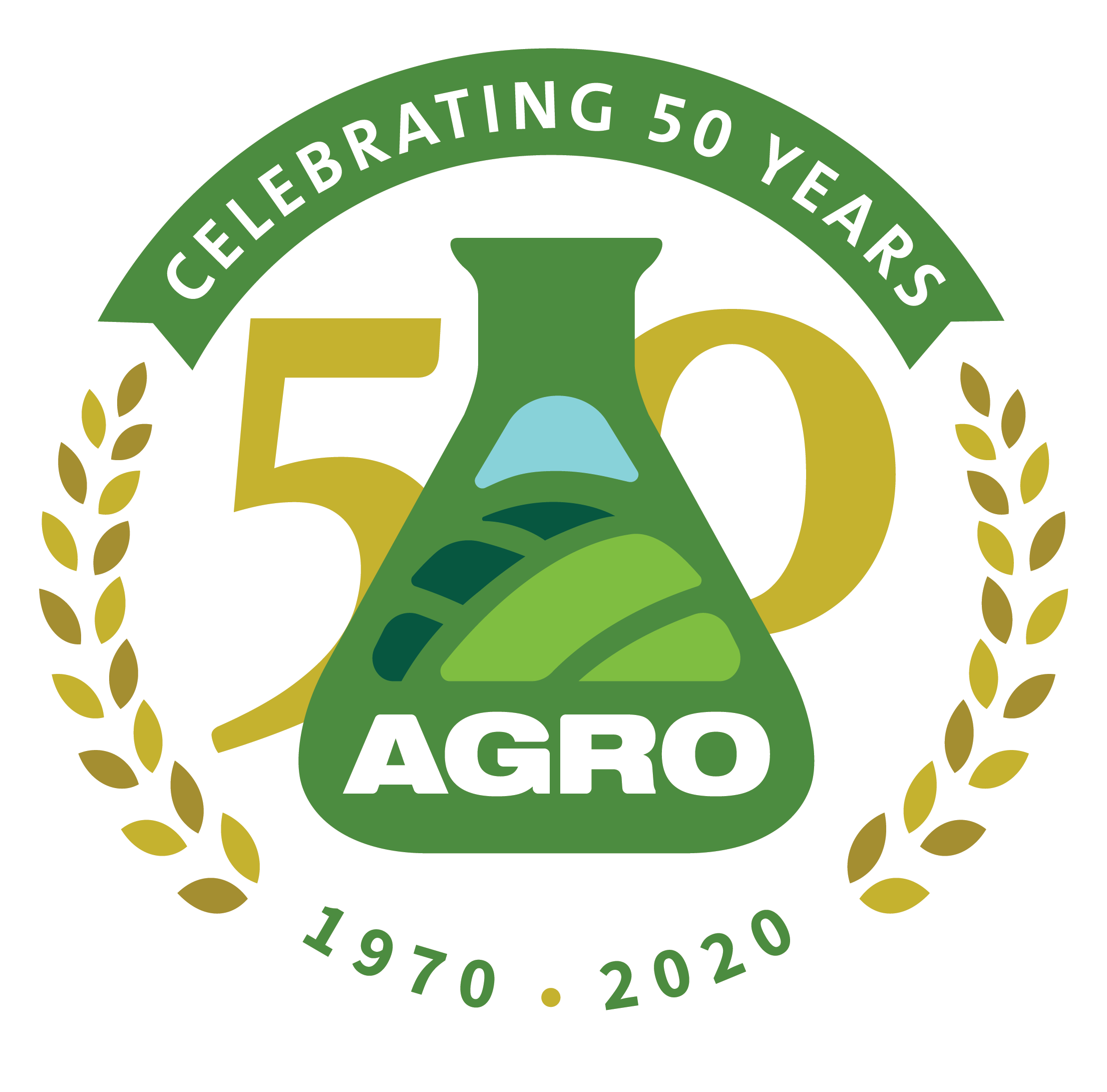 agrodiv.org
©2020 AGRO Division – All Rights Reserved